Chrońmy nasze środowisko nie wyrzucajmy zużytych baterii na śmietnisko !
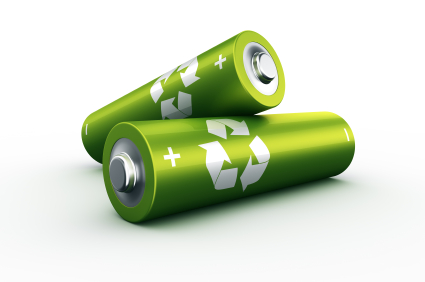 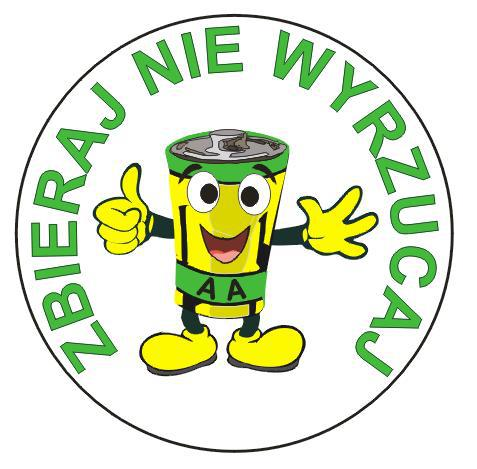 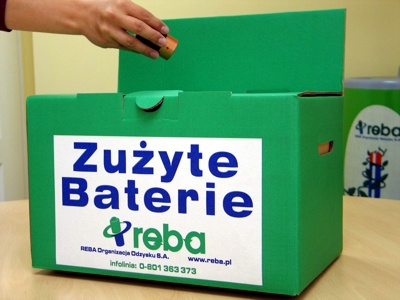